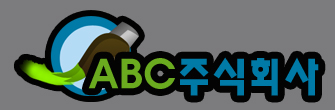 Post Personal Computer
목차
포스트 PC
1
포스트 PC의 종류
2
포스트 PC의 성장률
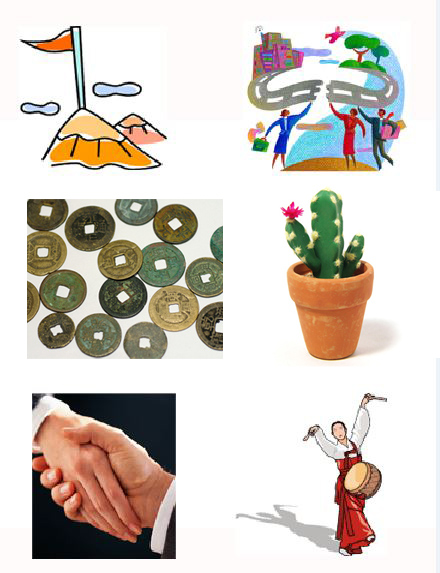 3
포스트 PC의 분류
4
2
3
4
5
6